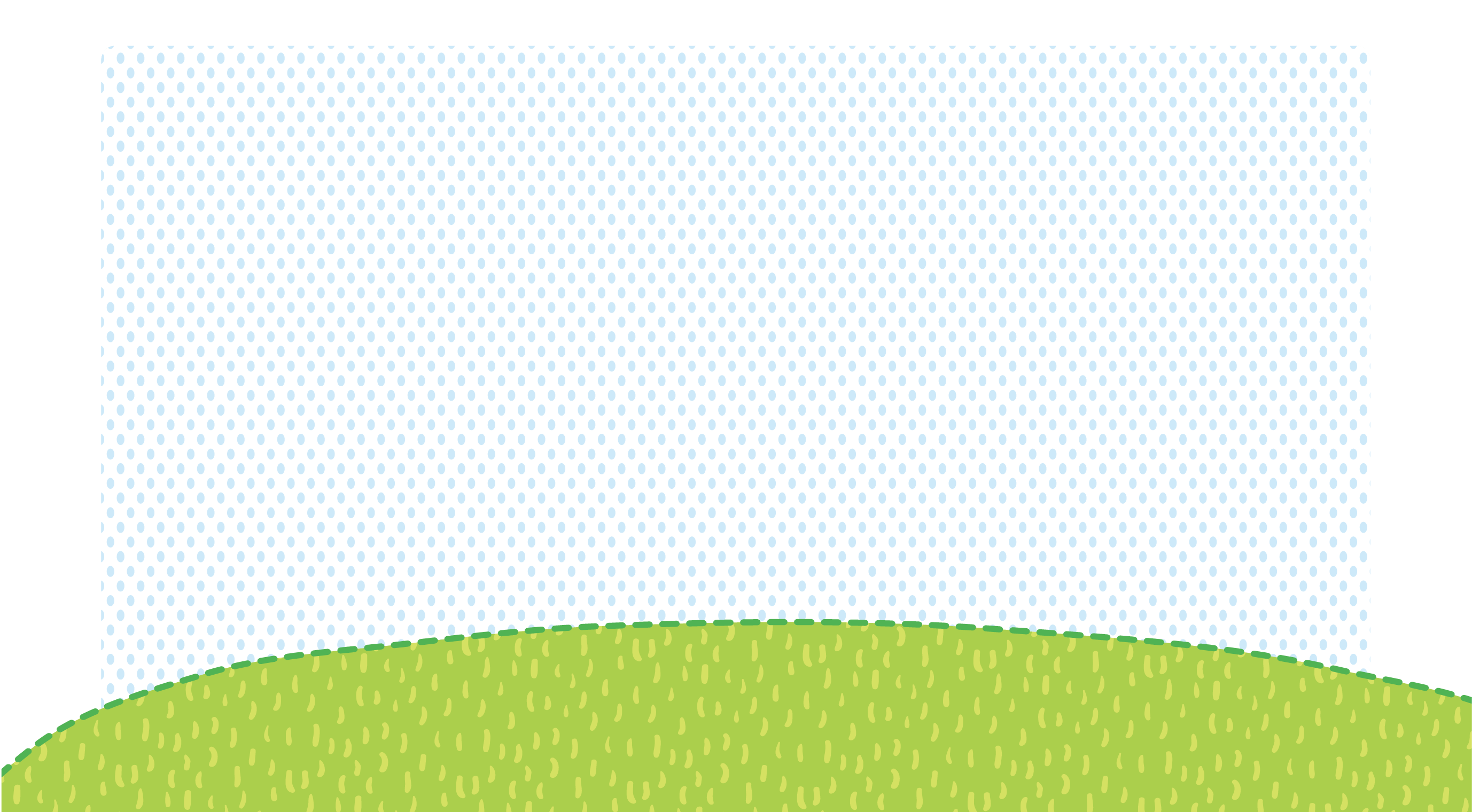 MÔN TIN HỌC LỚP 4
TUẦN 10
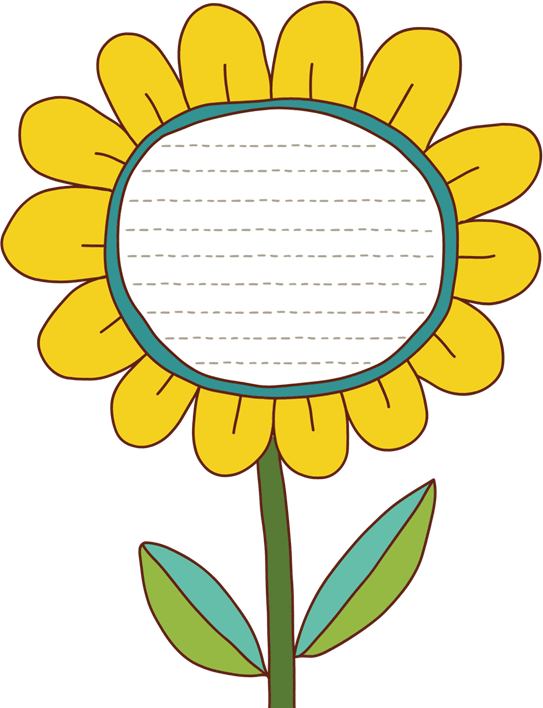 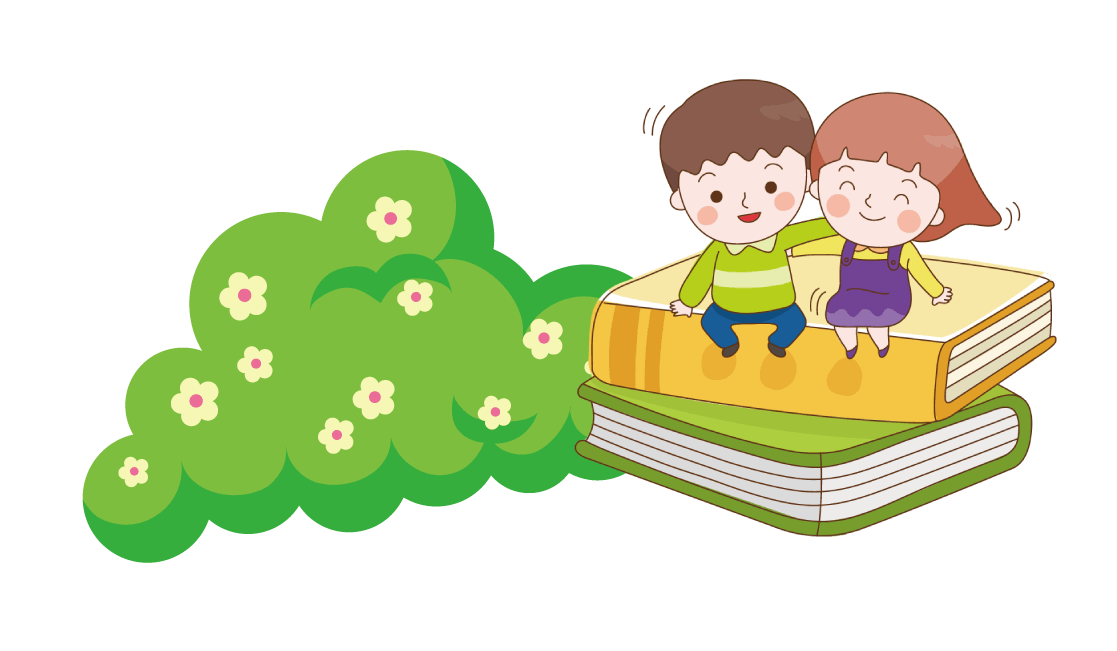 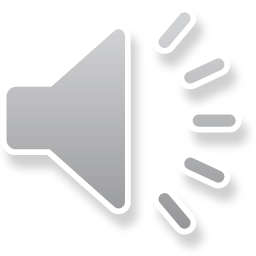 Điền tên các hộp có trong bảng chọn sau:
Xoay, lật hình
Hộp màu
Chọn hình
Viết chữ lên hình
1
1
2
3
4
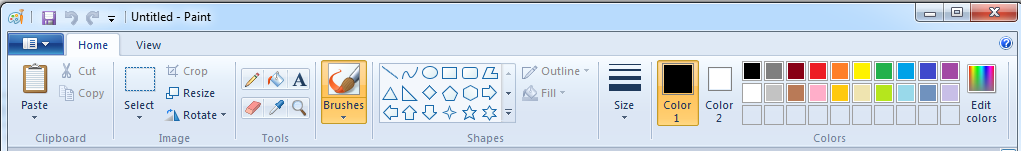 8
7
6
5
Màu vẽ
Hình mẫu có sẵn
Dán hình
Phóng to, thu nhỏ
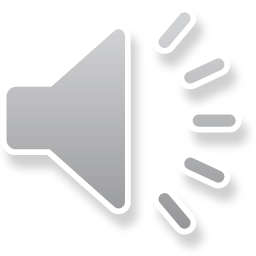 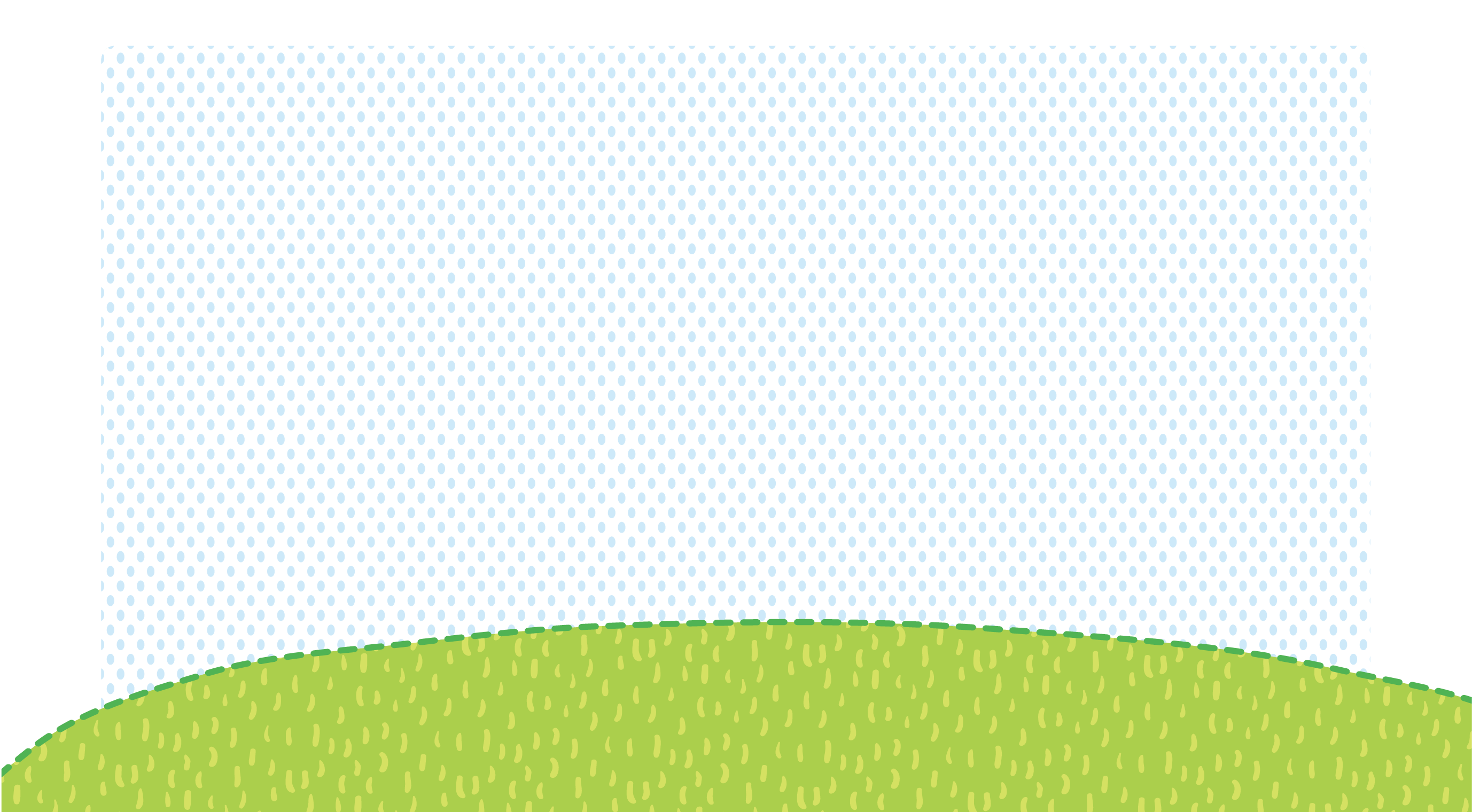 Làm thế nào dùng những màu có sẵn của những chiếc nơ để tô màu cho con diều?
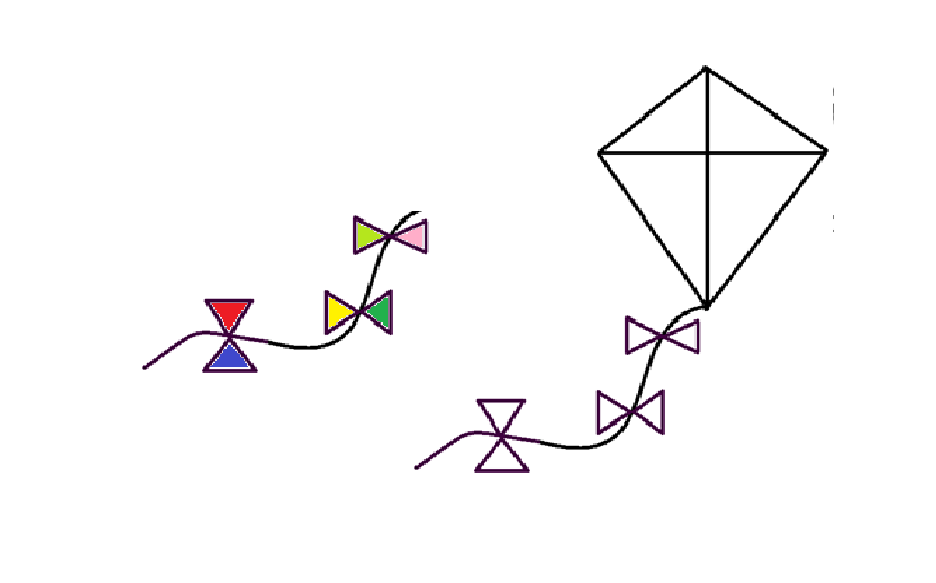 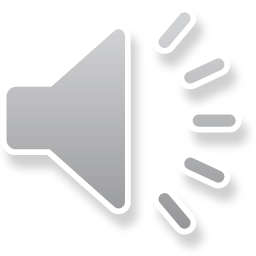 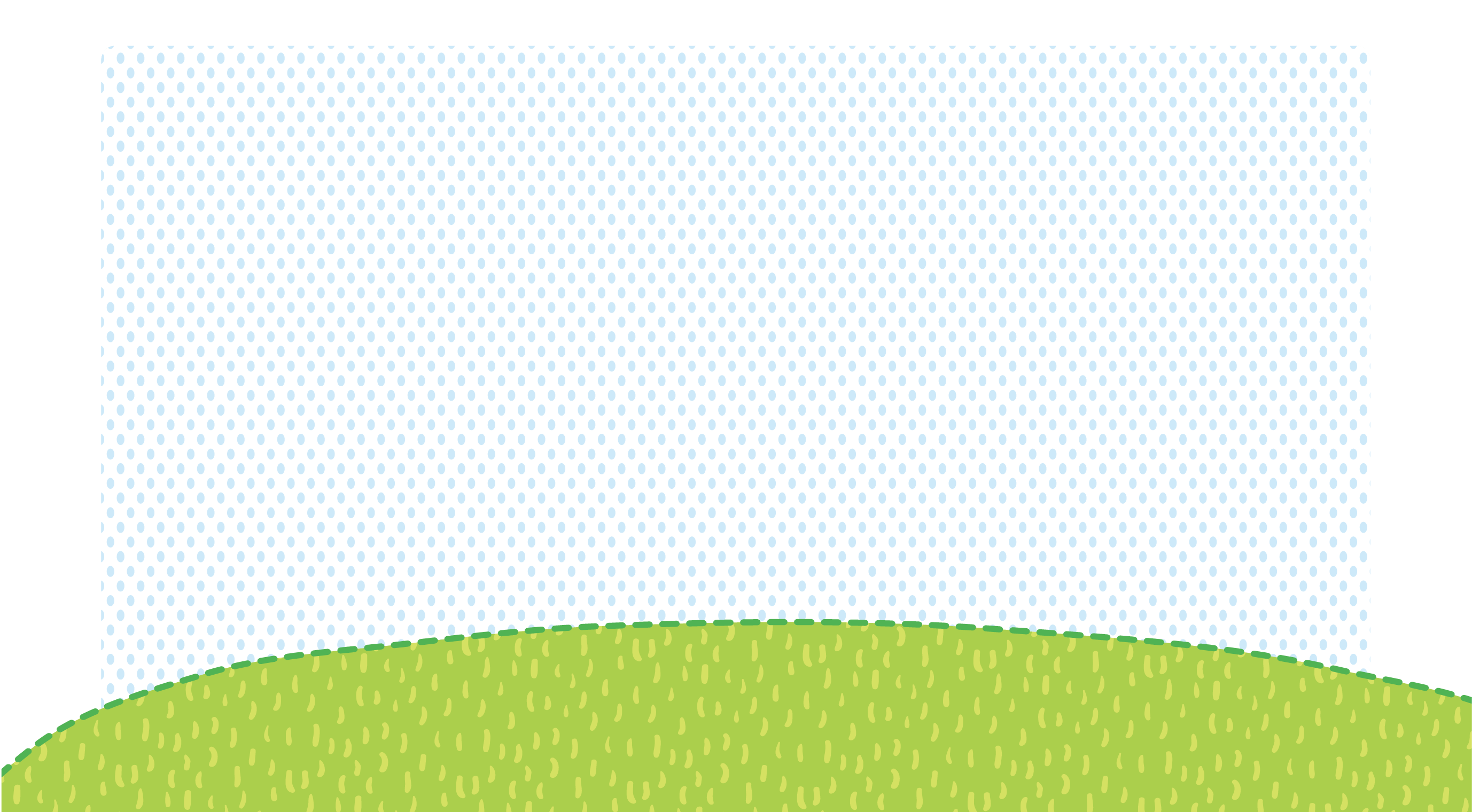 CHỦ ĐỀ 2: EM TẬP VẼ
BÀI 4: SAO CHÉP MÀU
SGK Trang 43 - Tiết 1
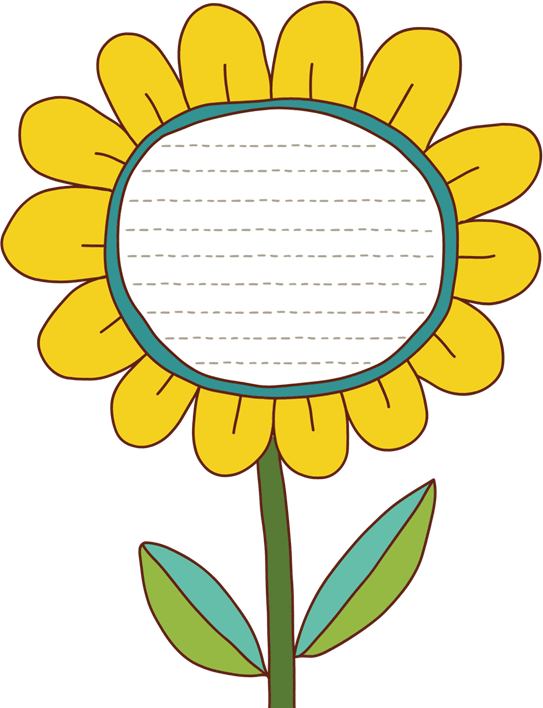 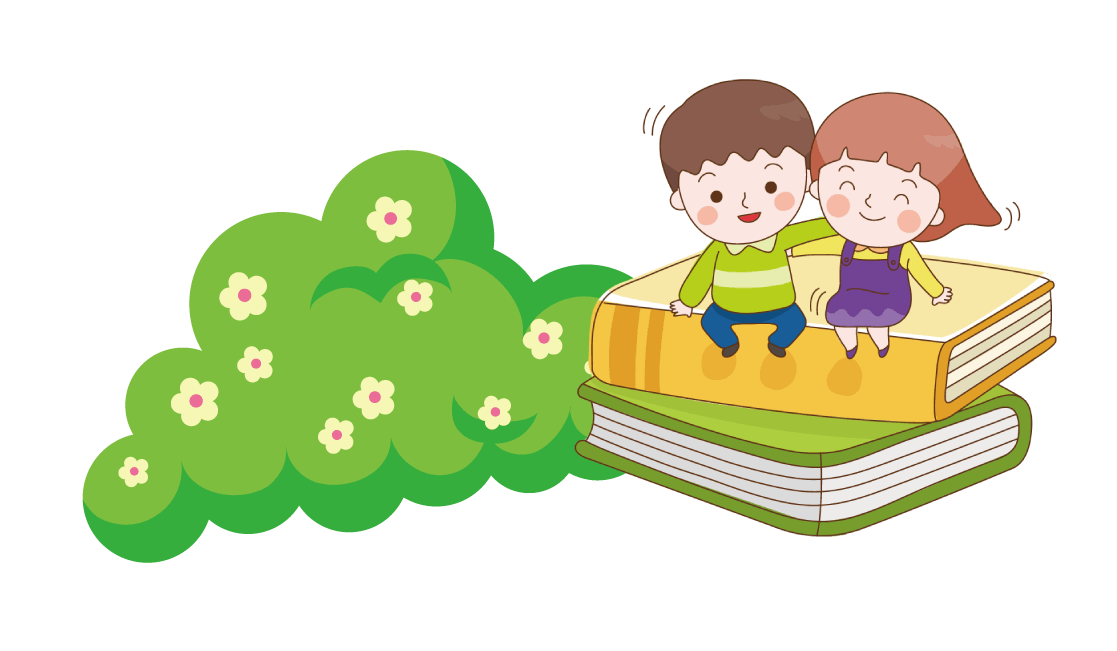 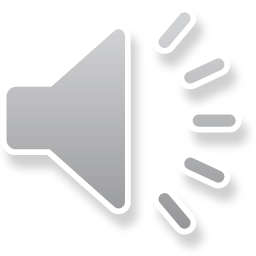 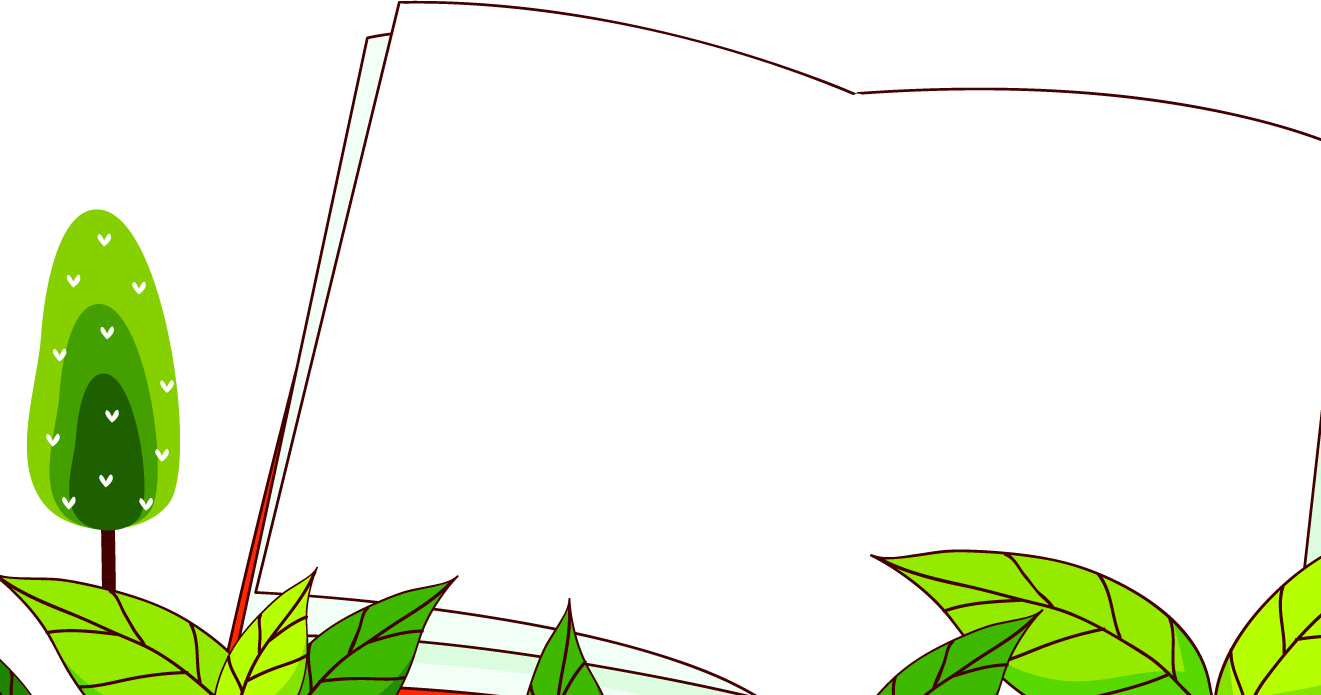 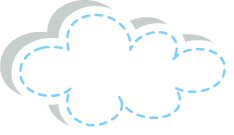 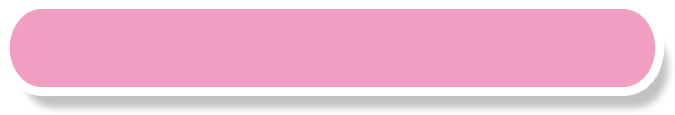 Biết cách sao chép màu từ màu của bức vẽ có sẵn
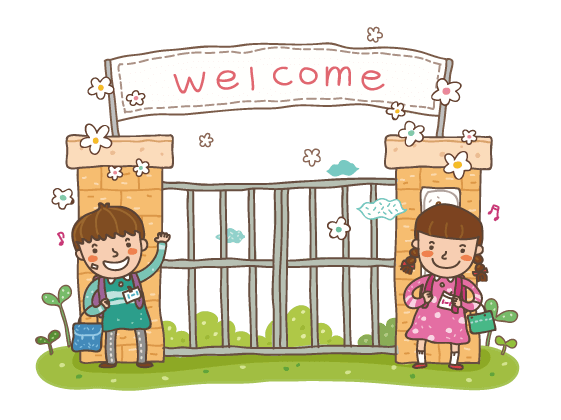 MỤC TIÊU
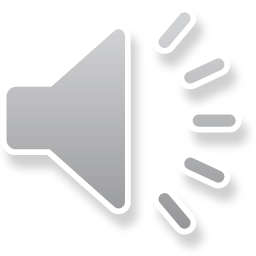 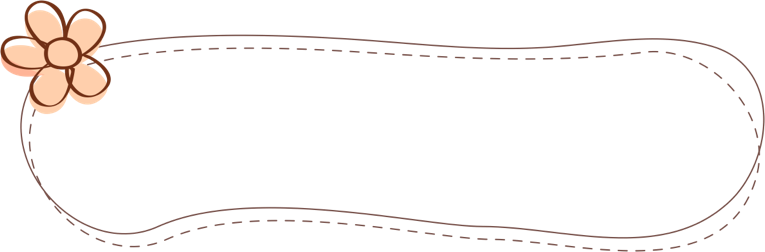 A. HOẠT ĐỘNG CƠ BẢN
1. Vẽ các hình theo mẫu sau
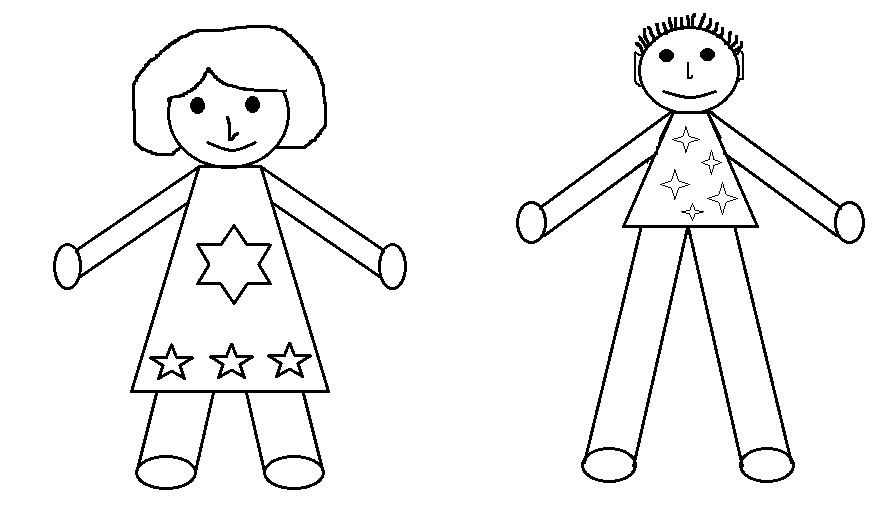 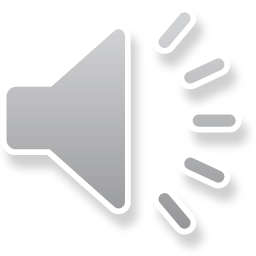 Gợi ý vẽ hình
Vẽ hình bạn nữ
Vẽ hình bạn nam
Sử dụng các công cụ vẽ hình tam giác, hình tròn, bút vẽ….
Vẽ một nửa thân người, sau đó sao chép và lật hình theo chiều ngang để được nửa người bên kia. Ghép vào nhau để được phần thân hoàn chỉnh. 
Tiếp tục vẽ phần đầu, thêm các chi tiết trên gương mặt.
Các bước thực hiện tương tự như vẽ hình bạn nữ.

Ngoài những chi tiết vẽ theo mẫu, các con cũng có thể sáng tạo hình vẽ 2 bạn theo ý thích của mình nhé.
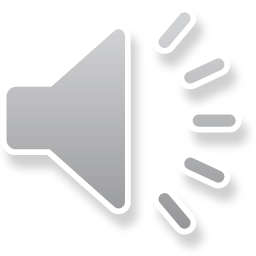 2. Em tô màu cho hình thứ nhất rồi thực hiện sao chép màu đã tô cho hình thứ nhất để tô màu cho hình thứ hai theo hướng dẫn
Bước 1: Chọn công cụ lấy màu Color picker
Bước 2: Di chuyển công cụ lấy màu vào mảng màu cần lấy, nháy chuột
Bước 3: Chọn công cụ tô màu      , di chuyển chuột đến vị trí cần tô, nháy chuột
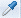 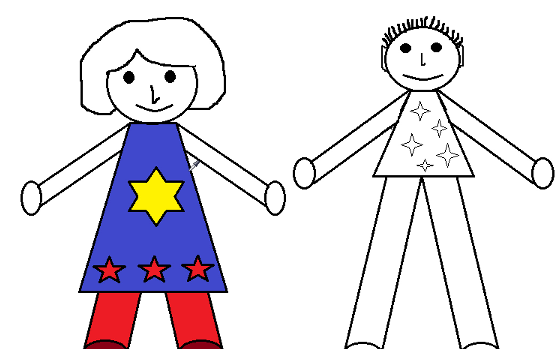 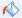 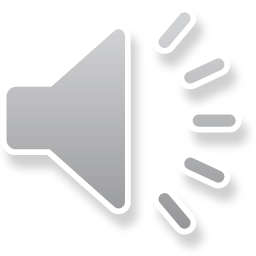 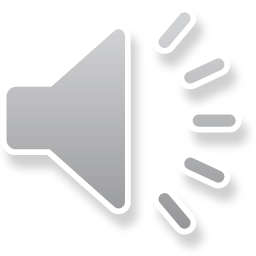 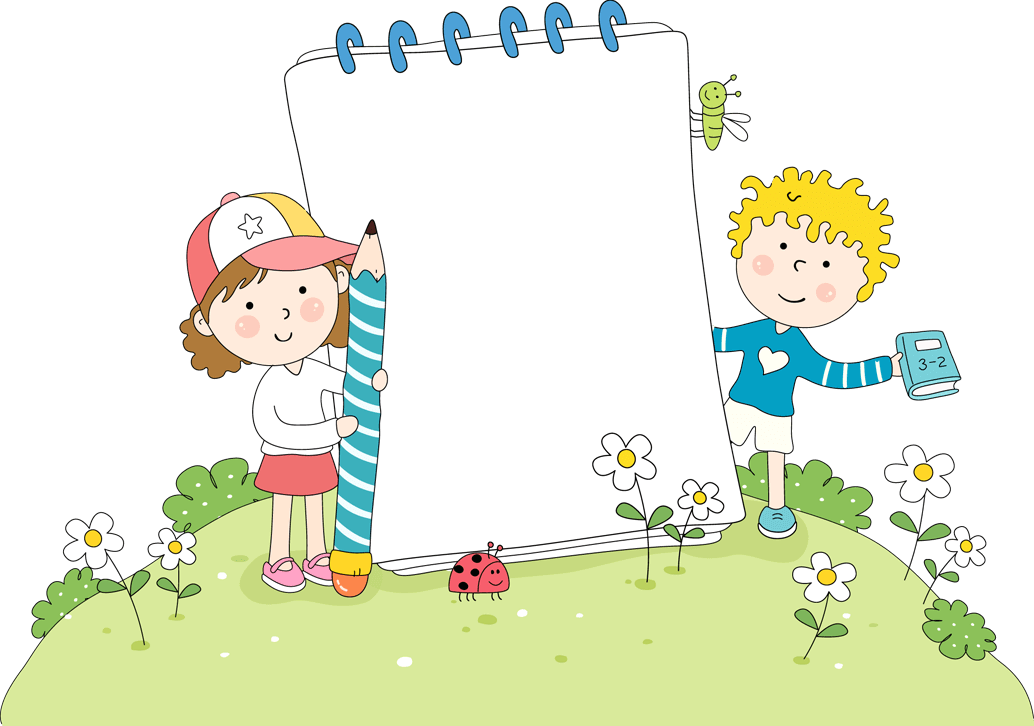 EM CẦN GHI NHỚ
Sử dụng công cụ        để sao chép màu có sẵn.
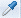 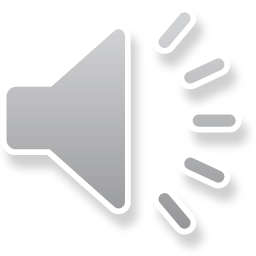 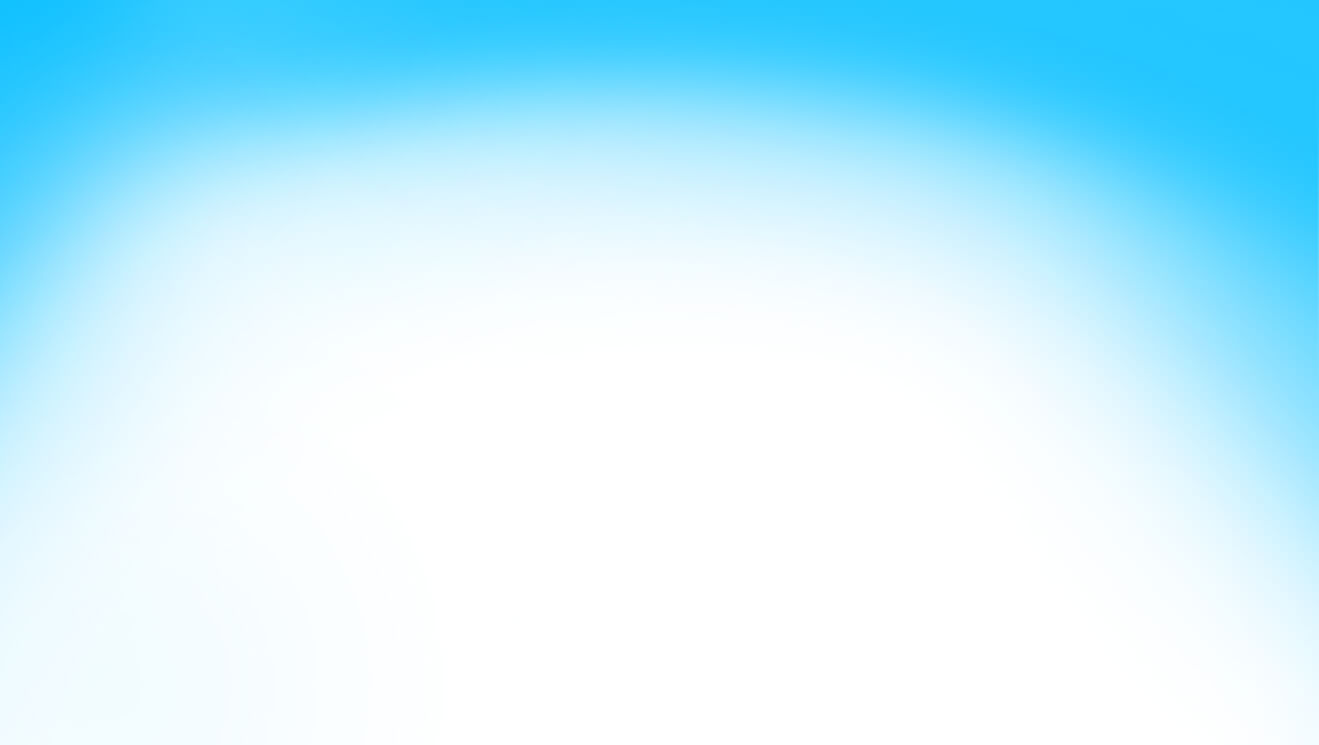 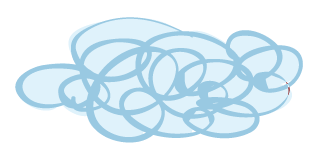 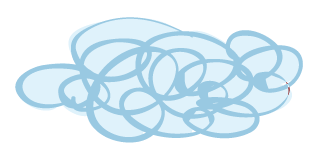 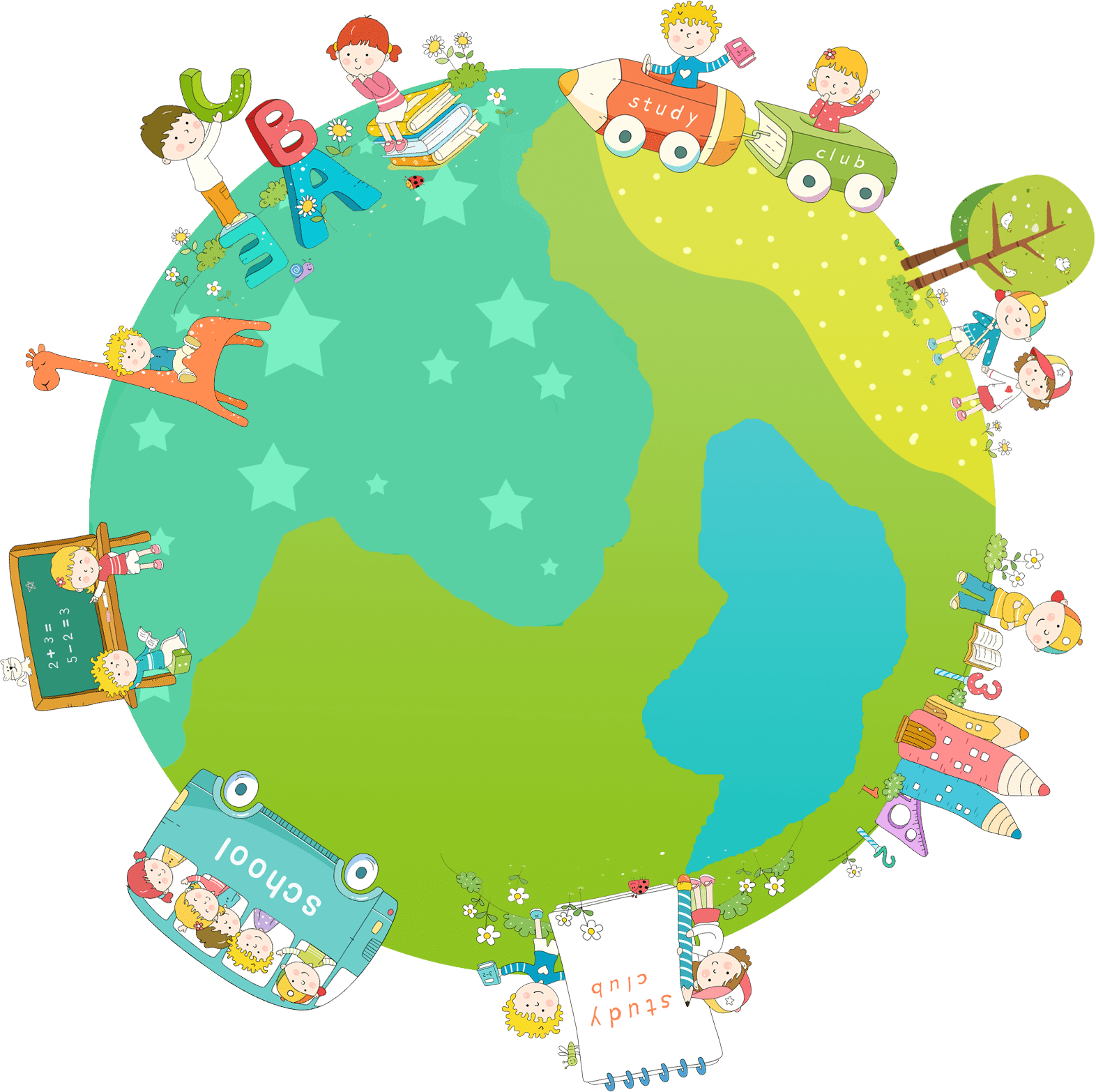 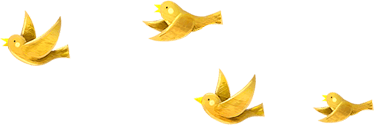 CHÚC CÁC CON CHĂM NGOAN, HỌC GIỎI
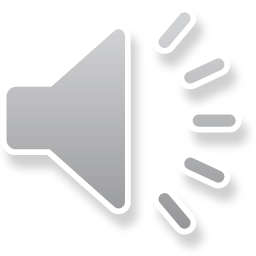